Mecanismos Classificação e Corpo Rígido
Prof. Carlos Bork
bork@sapucaia.ifsul.edu.br
carlosbork@gmail.com

Sapucaia do Sul, 2015.
Síntese da Aula
Classificação de Mecanismos
Corpo Rígido
Lei de Grashof
Lei de Reuleaux
Mecanismos Simples
Mecanismos Complexos
Classificação de Mecanismos
A Classificação dos Mecanismos é feita pelo tipo de transformação de movimento.
Existem 262 Classes
12 Classes Principais serão estudadas
Classificação de Mecanismos
Atuadores Lineares
Ajuste Fino
Hesitação, Pausa e Parada
Posicionamento
Catraca
Contadores
Osciladores
Retorno Rápido
Reversíveis
Acoplamento
Geradores de Curvas
Geradores de Retas
Classificação de Mecanismos
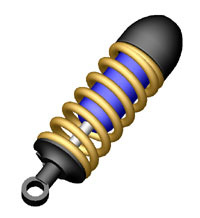 Atuadores Lineares
Parafuso Fixo, Porca Fixa
Cilindro Pneumático ou Hidráulico
Pinhão Cremalheira
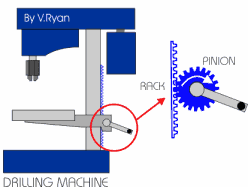 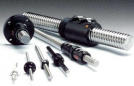 Classificação de Mecanismos
Ajuste Fino
Parafuso e Porca
Engrenagens
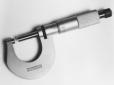 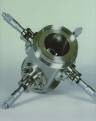 Classificação de Mecanismos
Hesitação, Pausa e Parada
Came-Seguidor
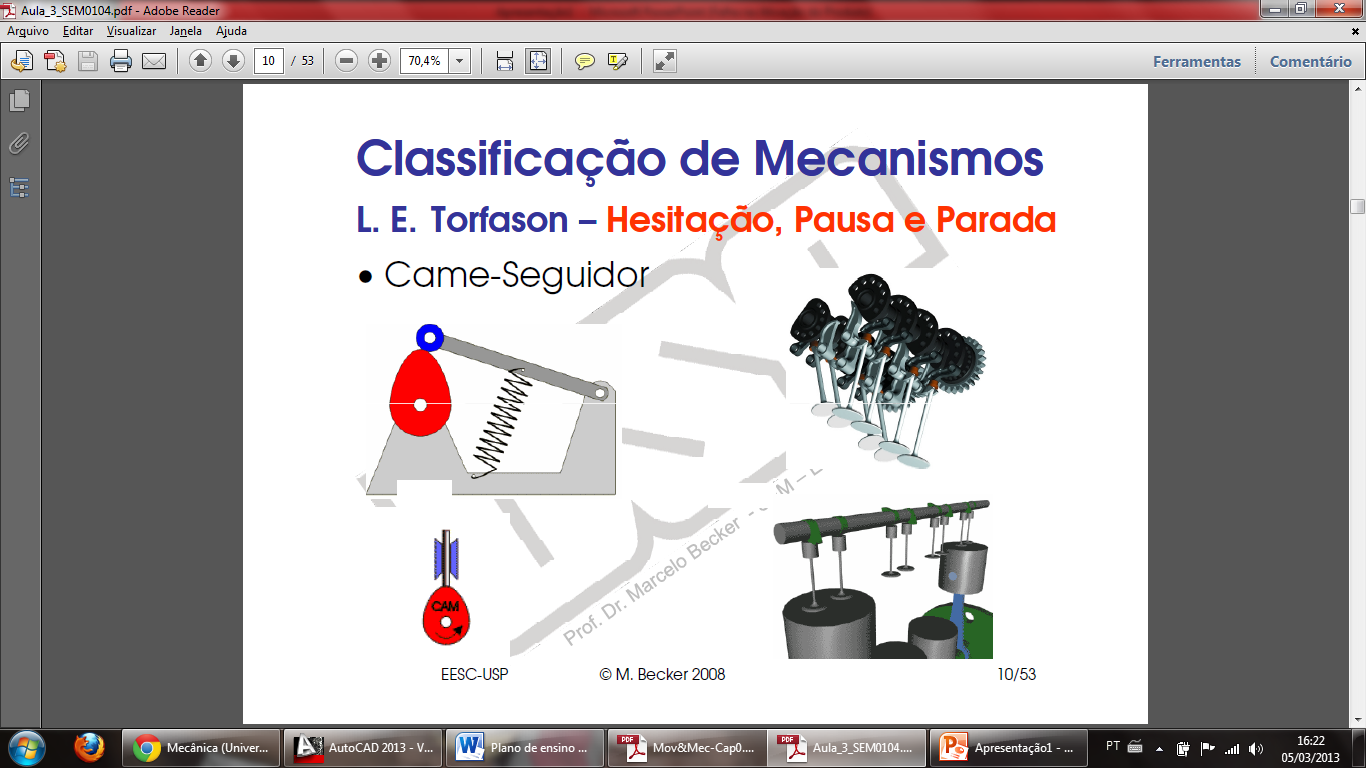 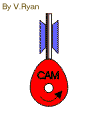 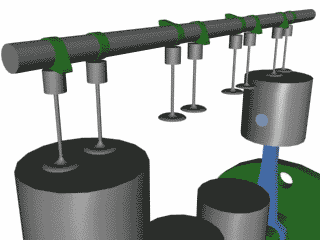 Classificação de Mecanismos
Catraca
Ratchet
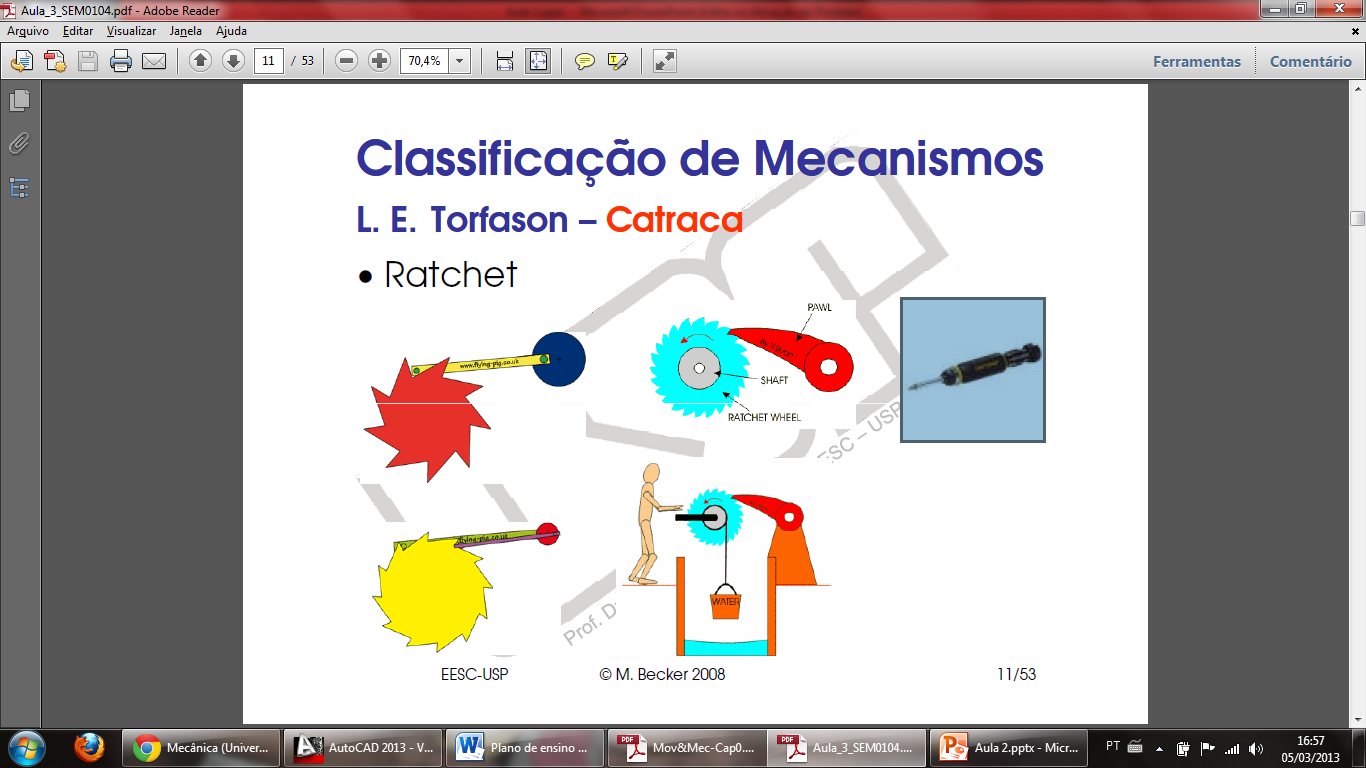 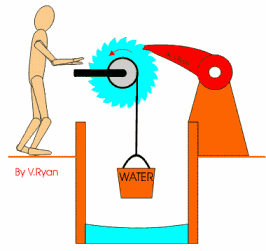 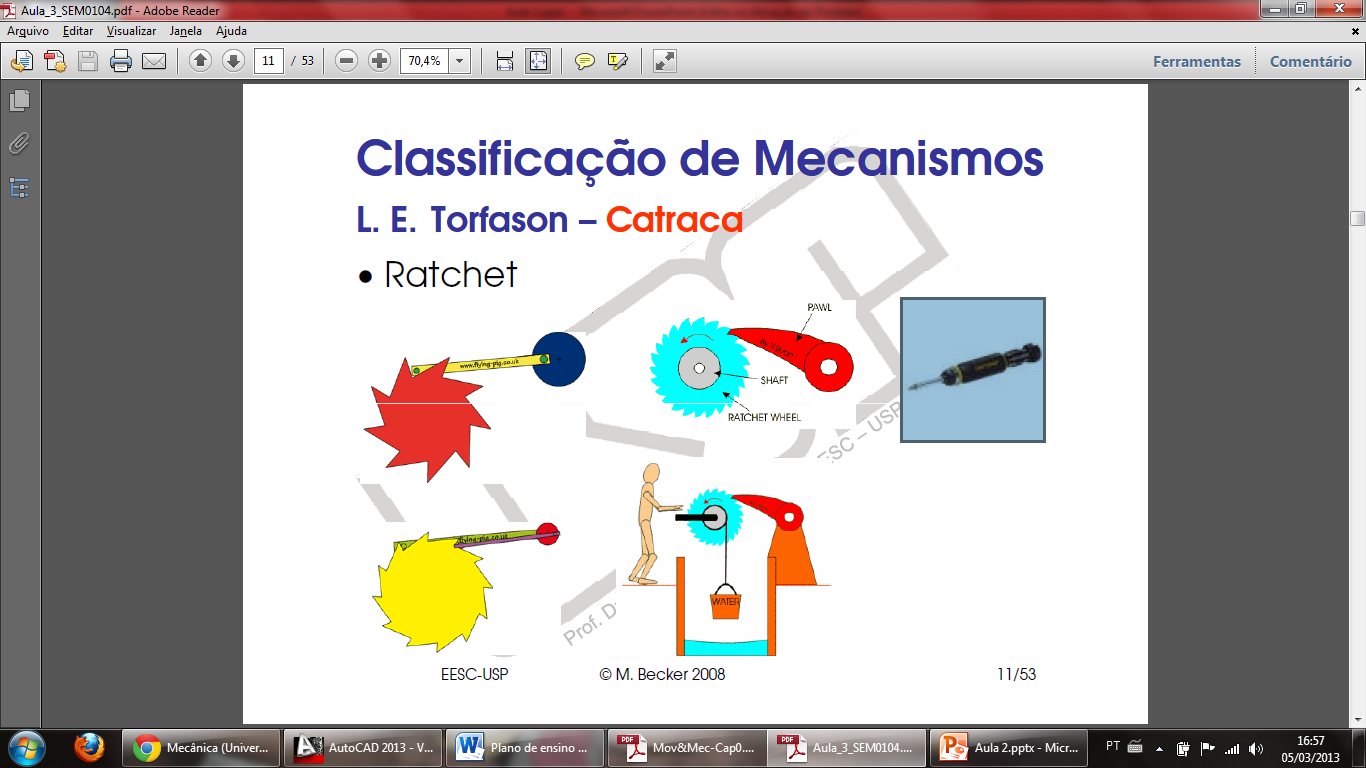 Classificação de Mecanismos
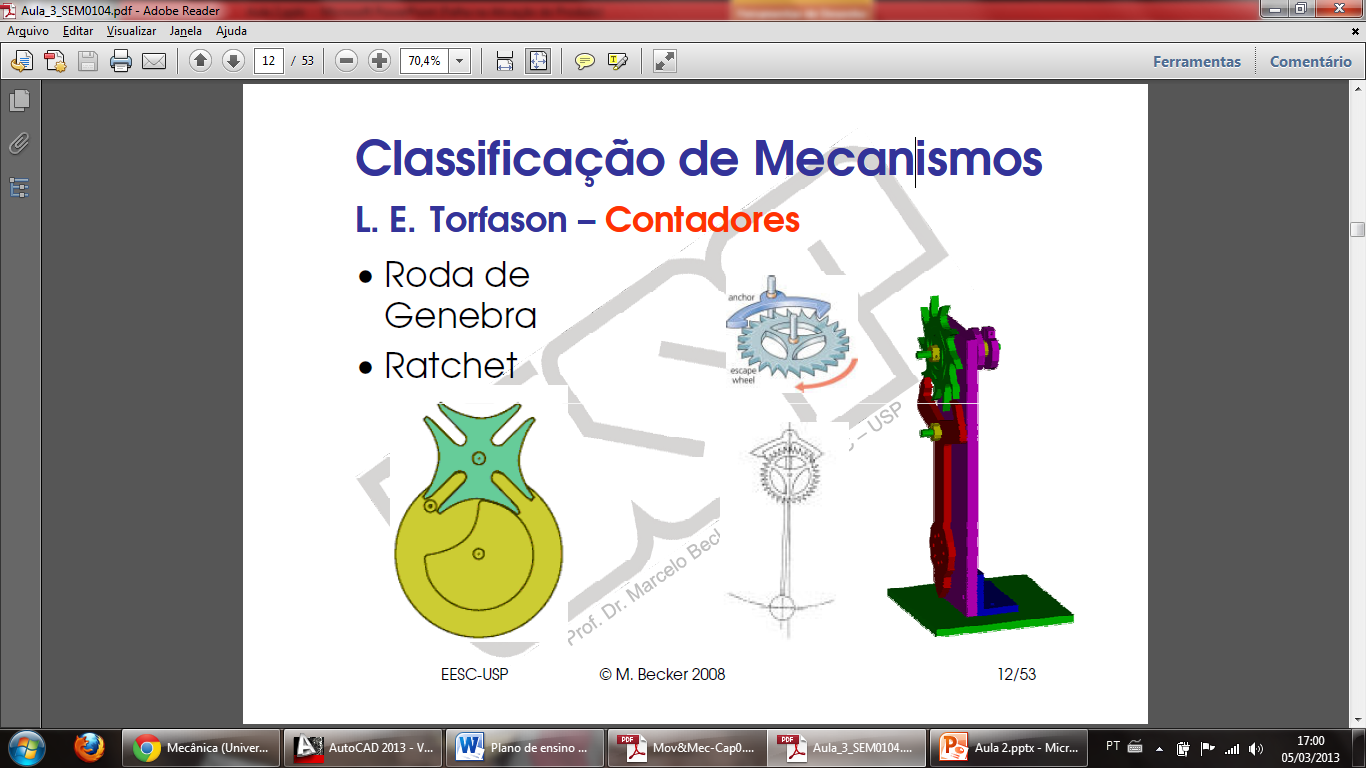 Contatores
Roda de Genebra
Ratchet
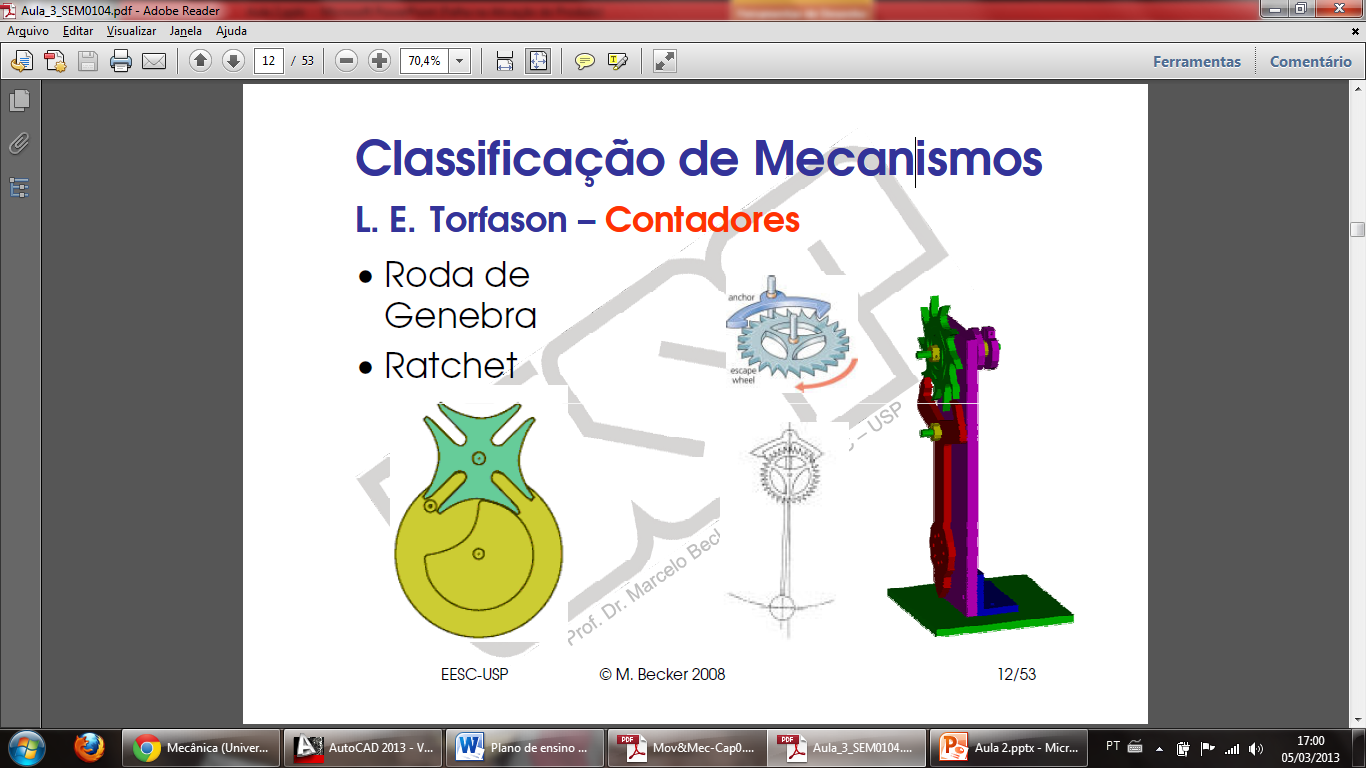 Classificação de Mecanismos
Osciladores
Biela-Manivela
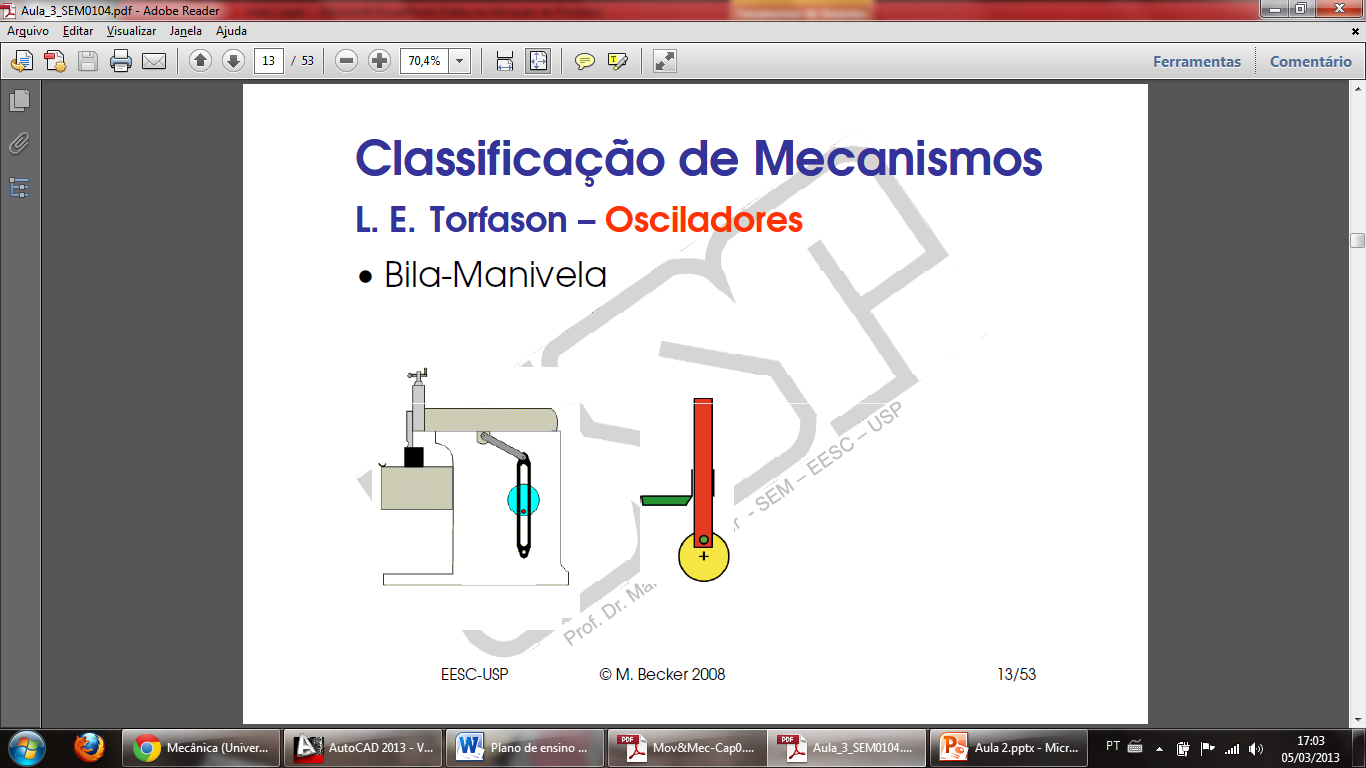 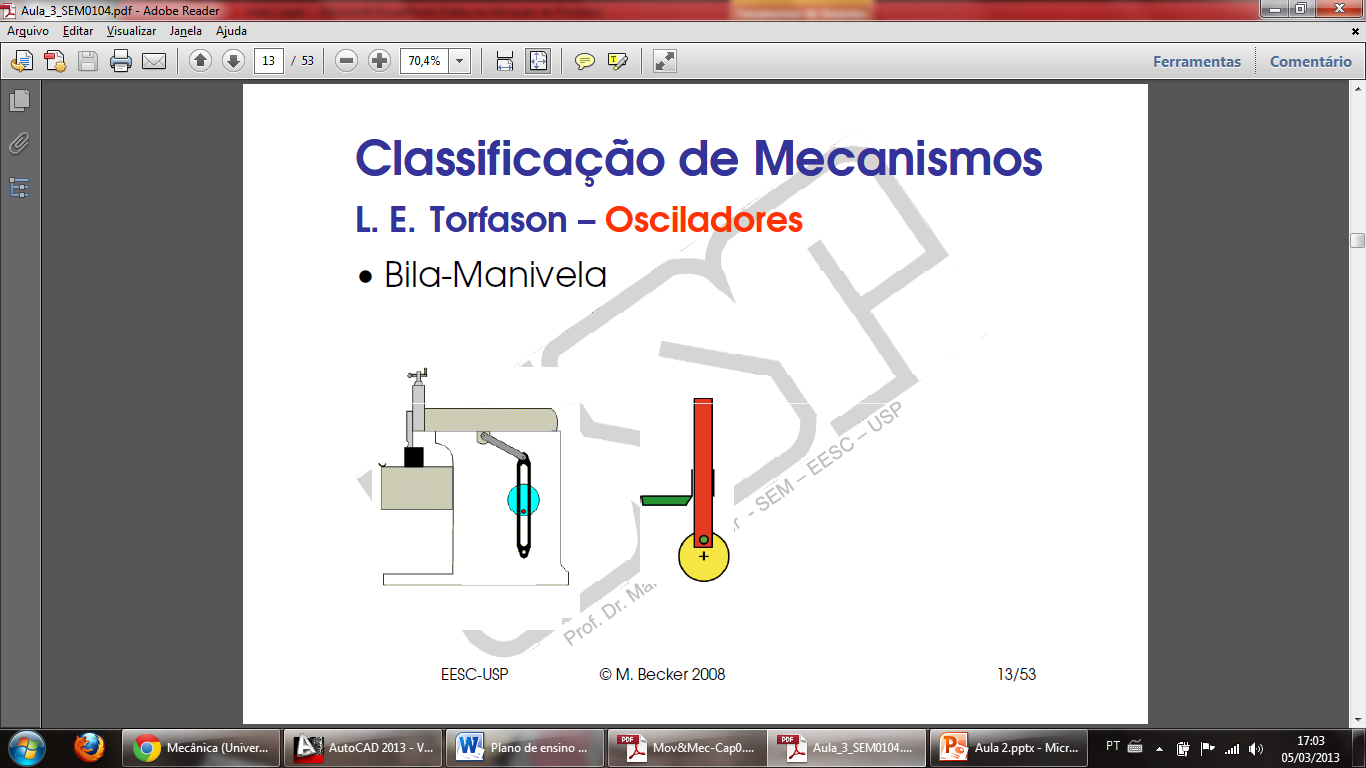 Classificação de Mecanismos
Retorno Rápido
Caracterizam-se por possuírem 2 fases de movimento para uma dada velocidade angular constante
Relação de tempo “ida-retorno”
Podem ser constituídos apenas por uma biela manivela ou por mecanismos mais complexos
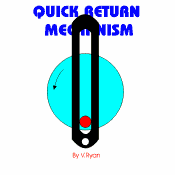 Classificação de Mecanismos
Reversíveis
Permitem que a direção da rotação seja invertida.
Engrenagens
4 Barras
Classificação de Mecanismos
Acoplamento
Junta Universal
Correia
Corrente
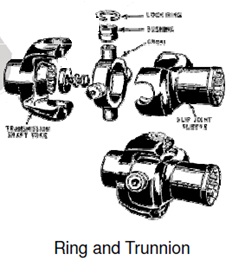 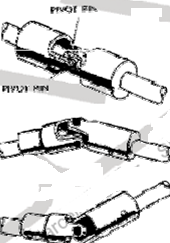 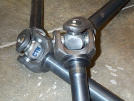 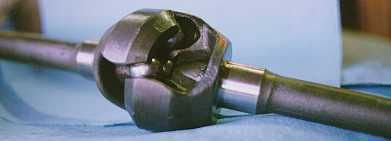 Classificação de Mecanismos
Geradores de Curvas
4 Barras
6 Barras
8 Barras
Biela-Manivela
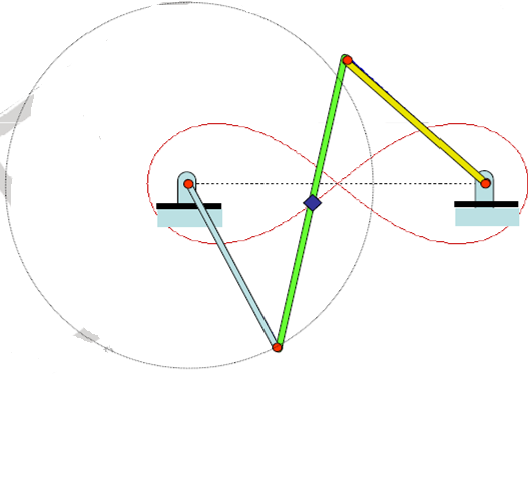 Classificação de Mecanismos
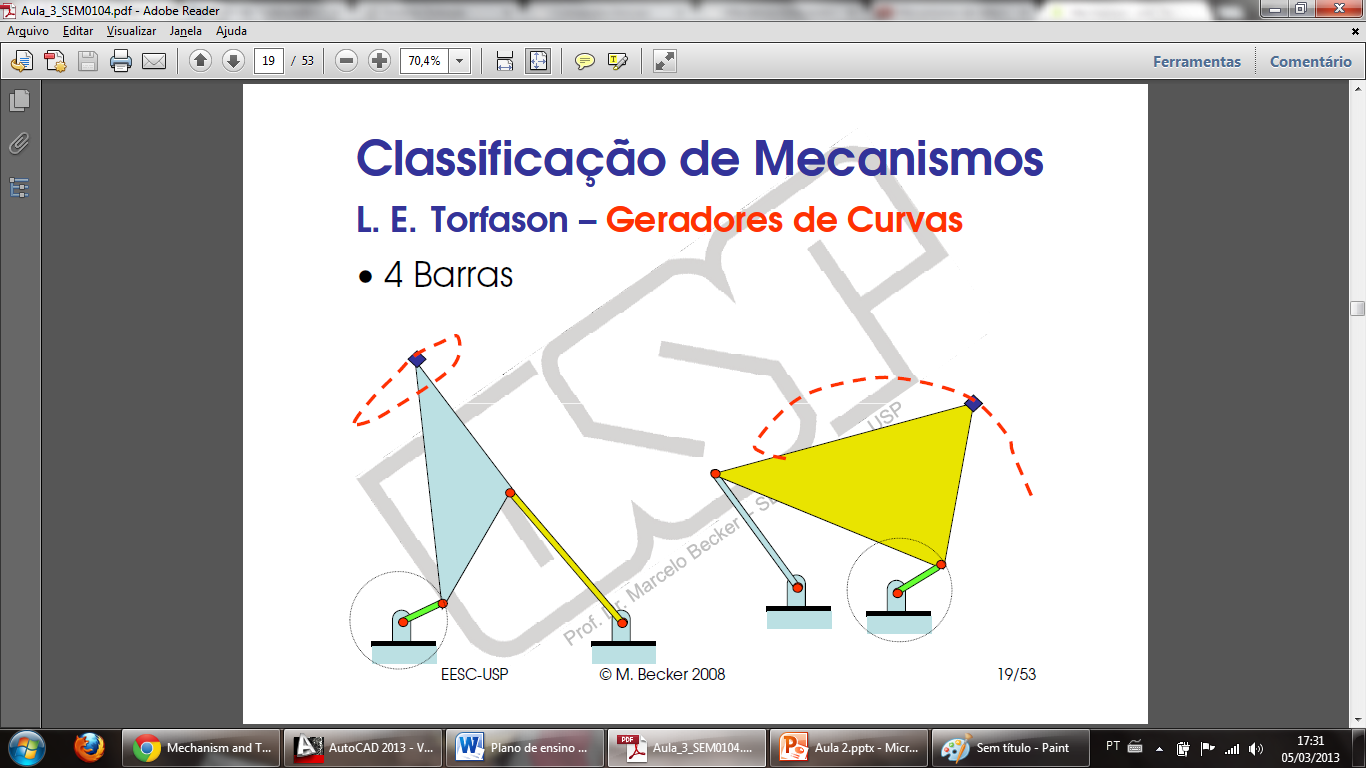 Classificação de Mecanismos
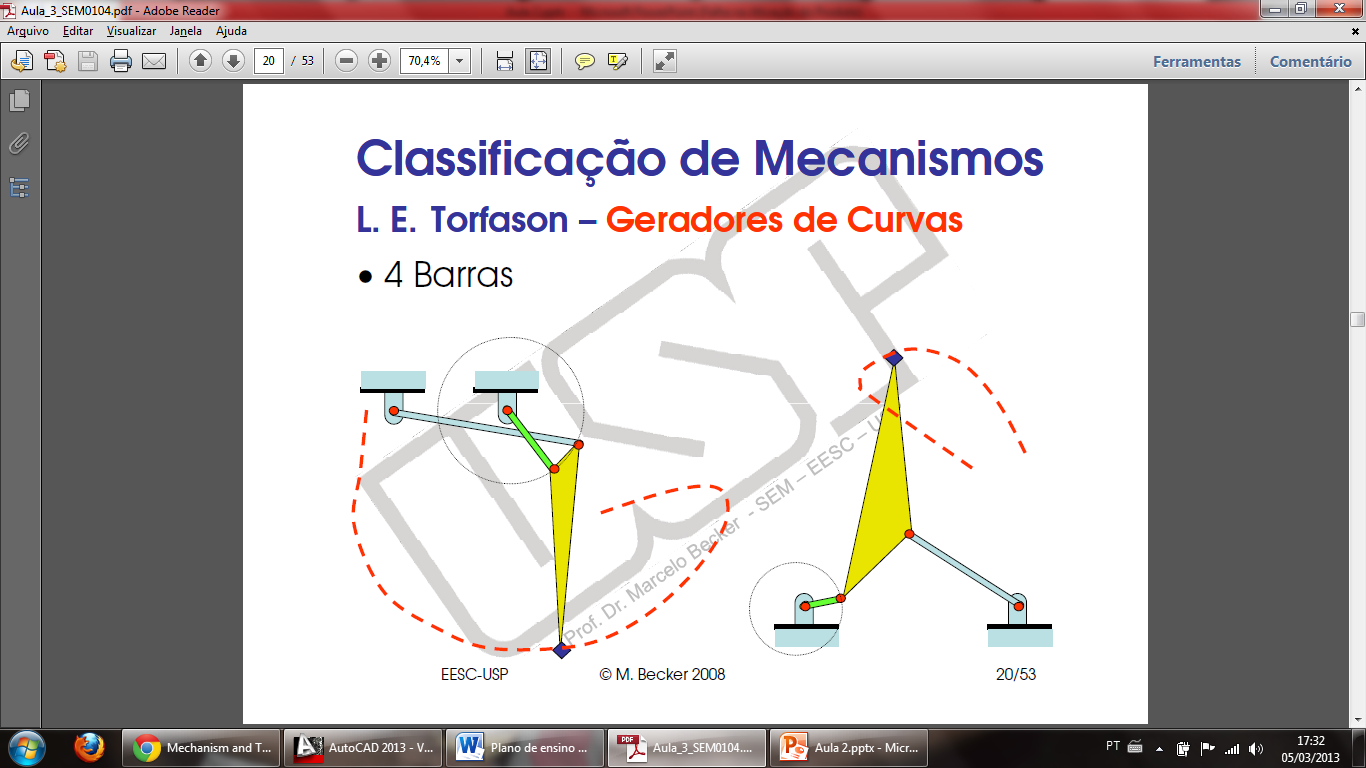 Classificação de Mecanismos
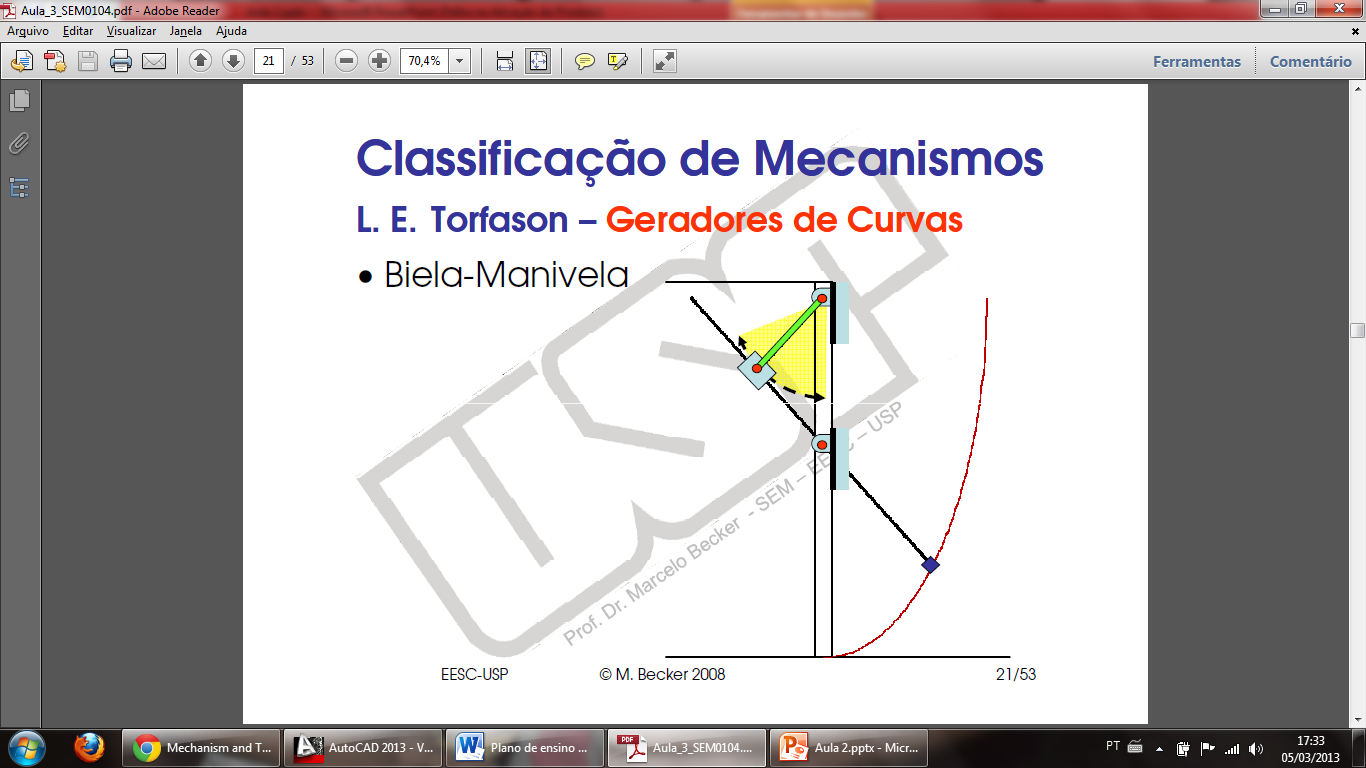 Classificação de Mecanismos
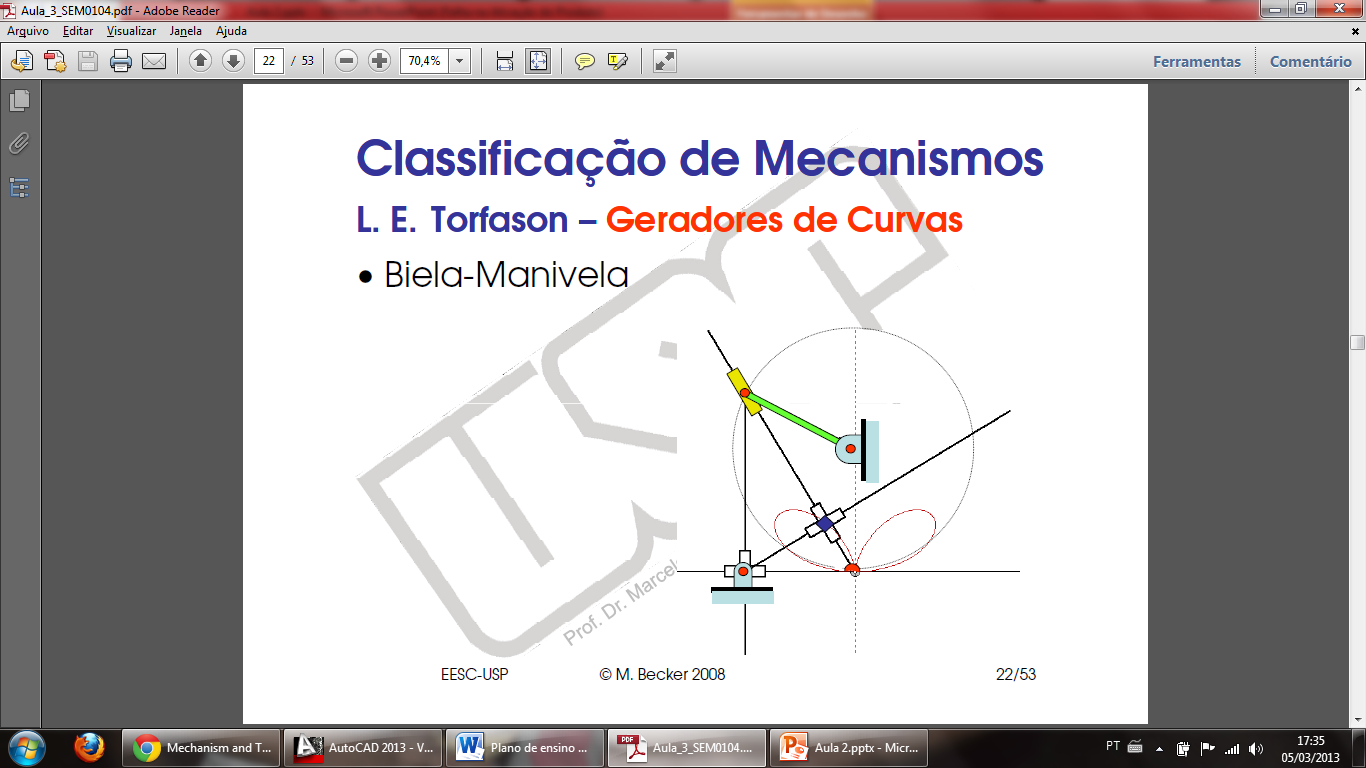 Classificação de Mecanismos
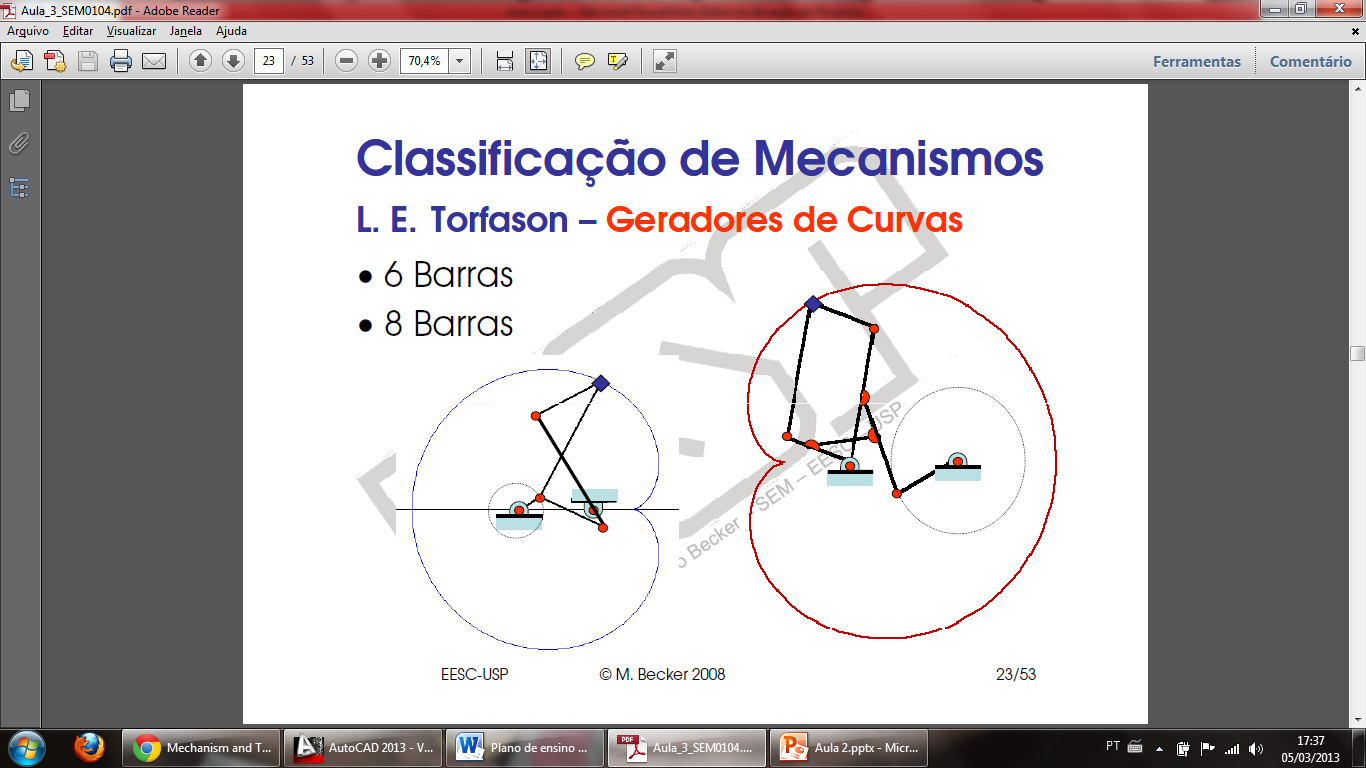 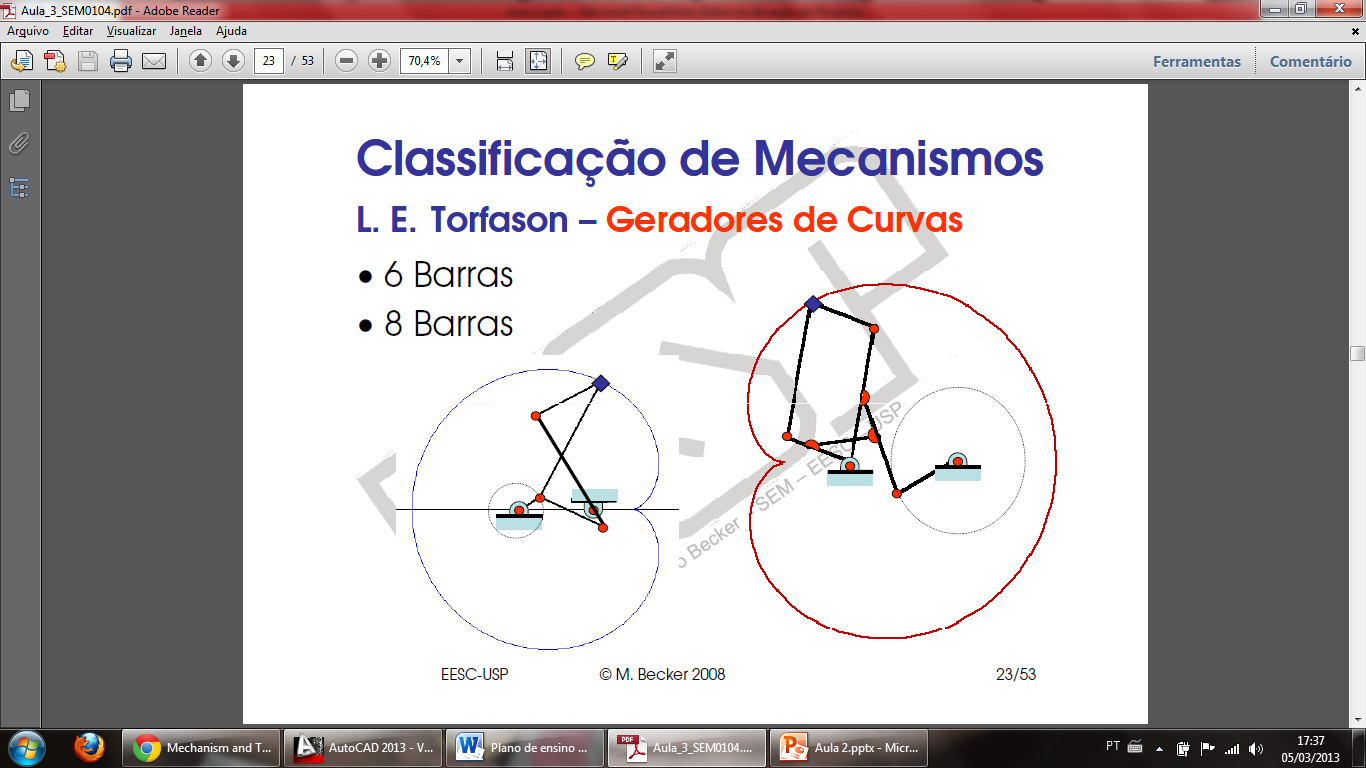 Classificação de Mecanismos
Geradores de Reta
Chebyshev
Hoeckens
Roberts
Watt
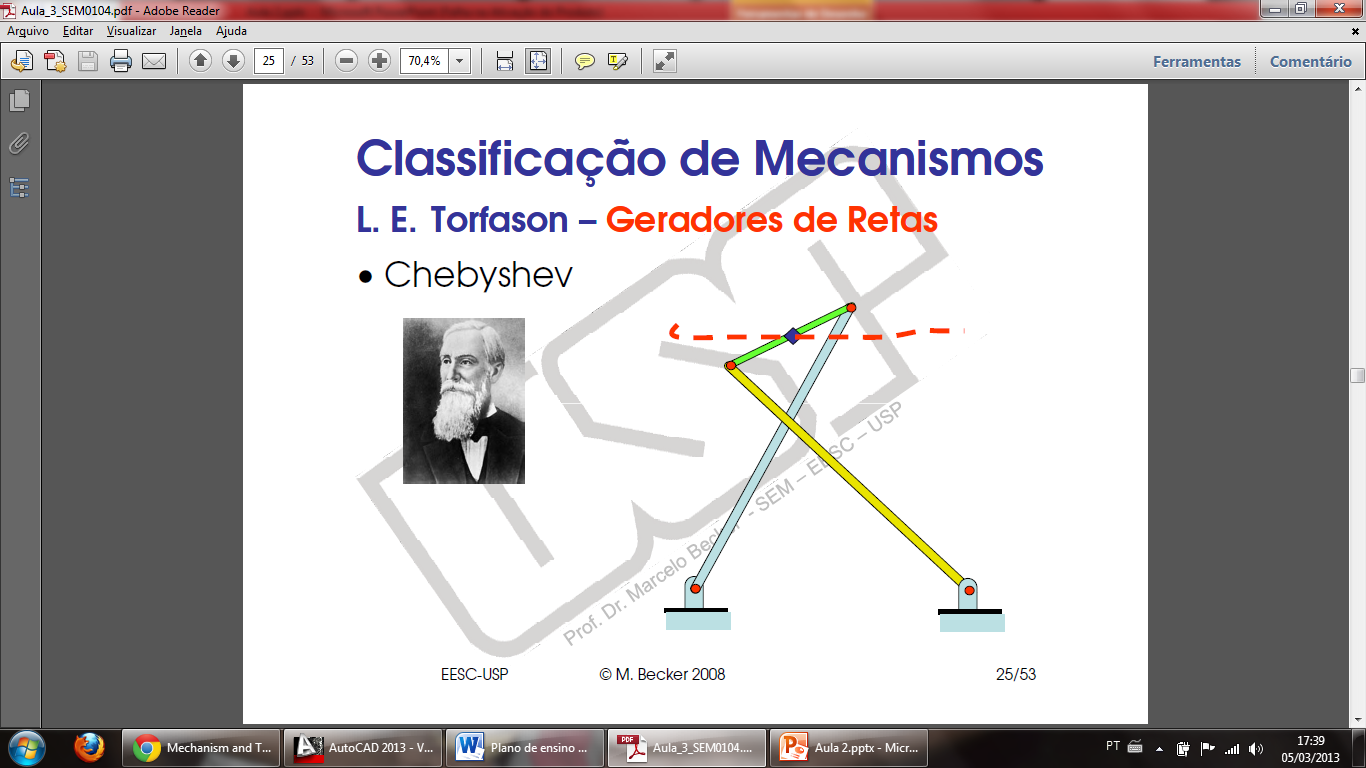 Classificação de Mecanismos
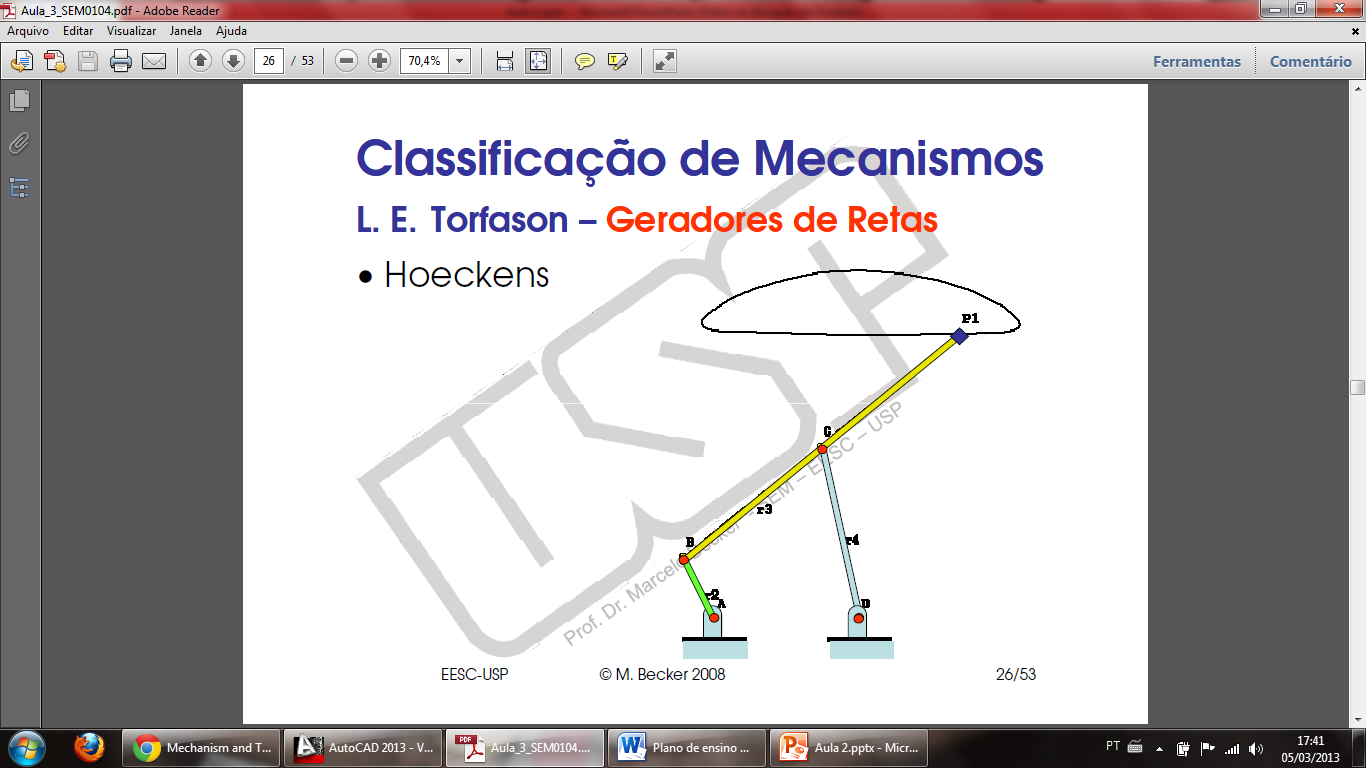 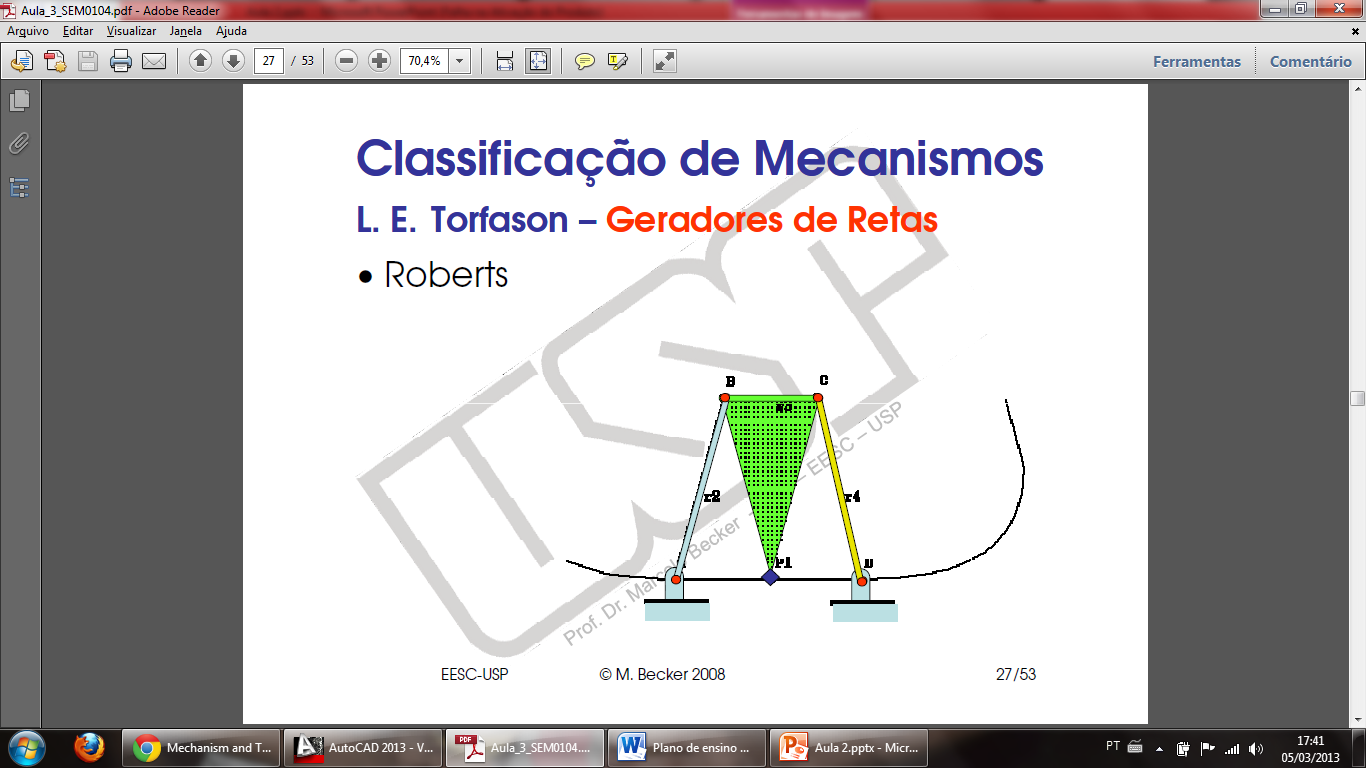 Classificação de Mecanismos
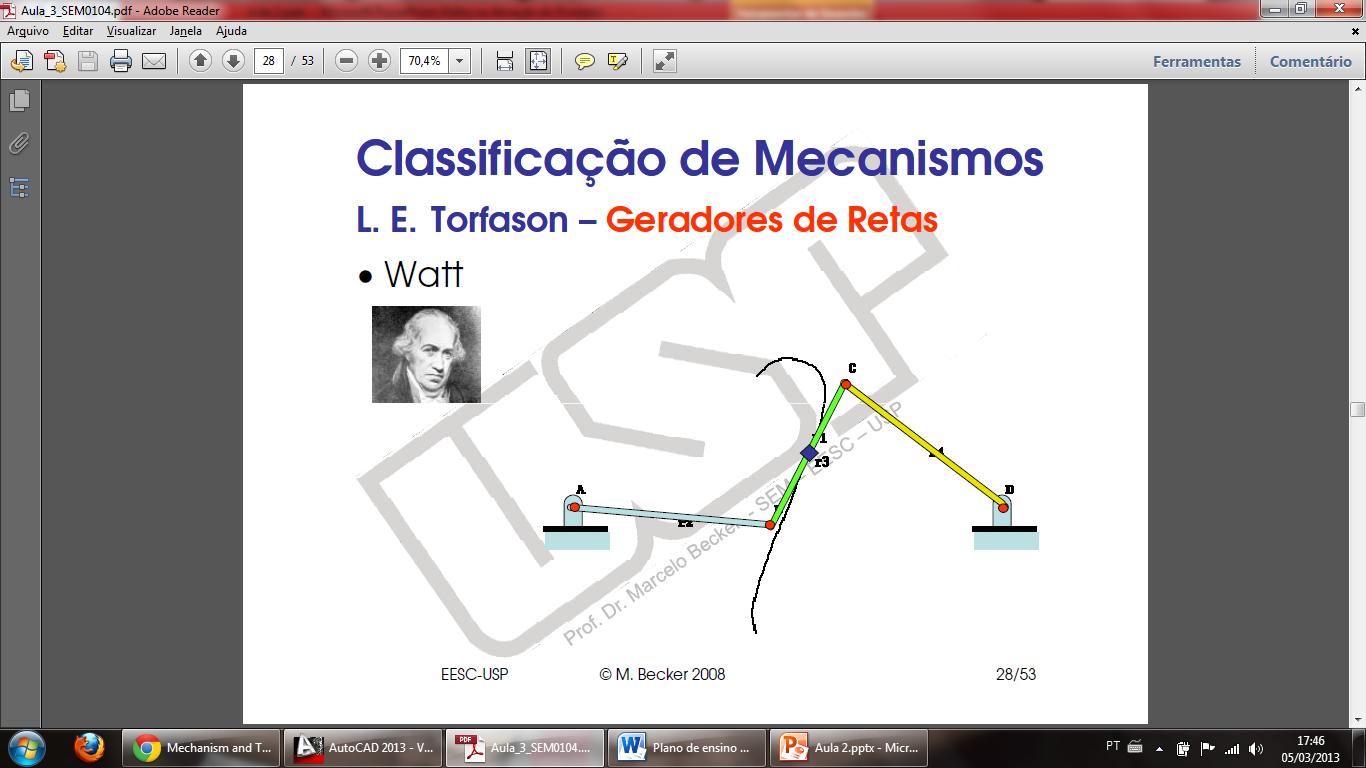 Corpo Rígido
Ele é particular no sentido de manter as distâncias, entre as várias partes que o compõem, invariáveis. 
As distâncias entre os vários pontos do corpo rígido são fixas (só nesse sentido existe a rigidez).
Qualquer deslocamento de um ponto P do corpo rígido pode sempre ser dado como uma soma de dois termos. 
Um deles associado ao movimento de translação do corpo rígido como um todo e o outro associado a uma rotação pura do corpo rígido.
Corpo Rígido
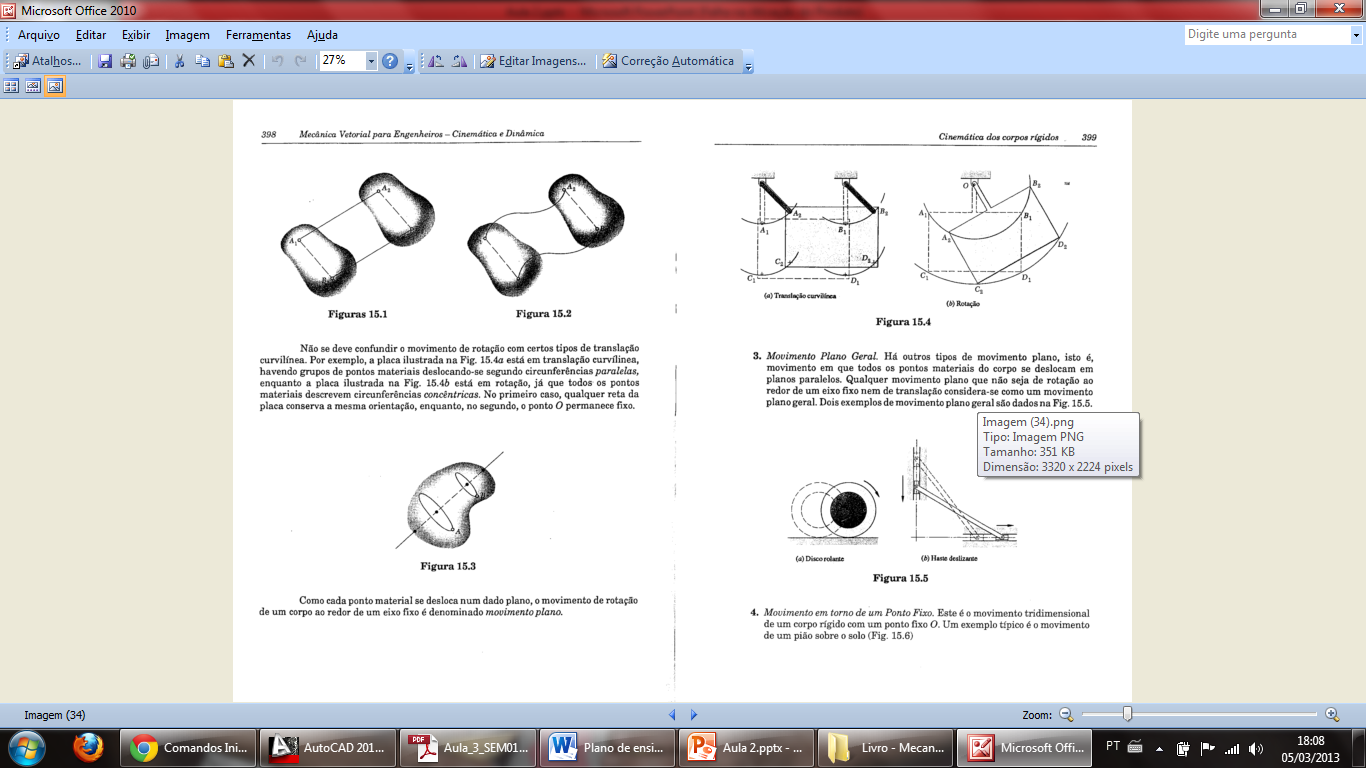 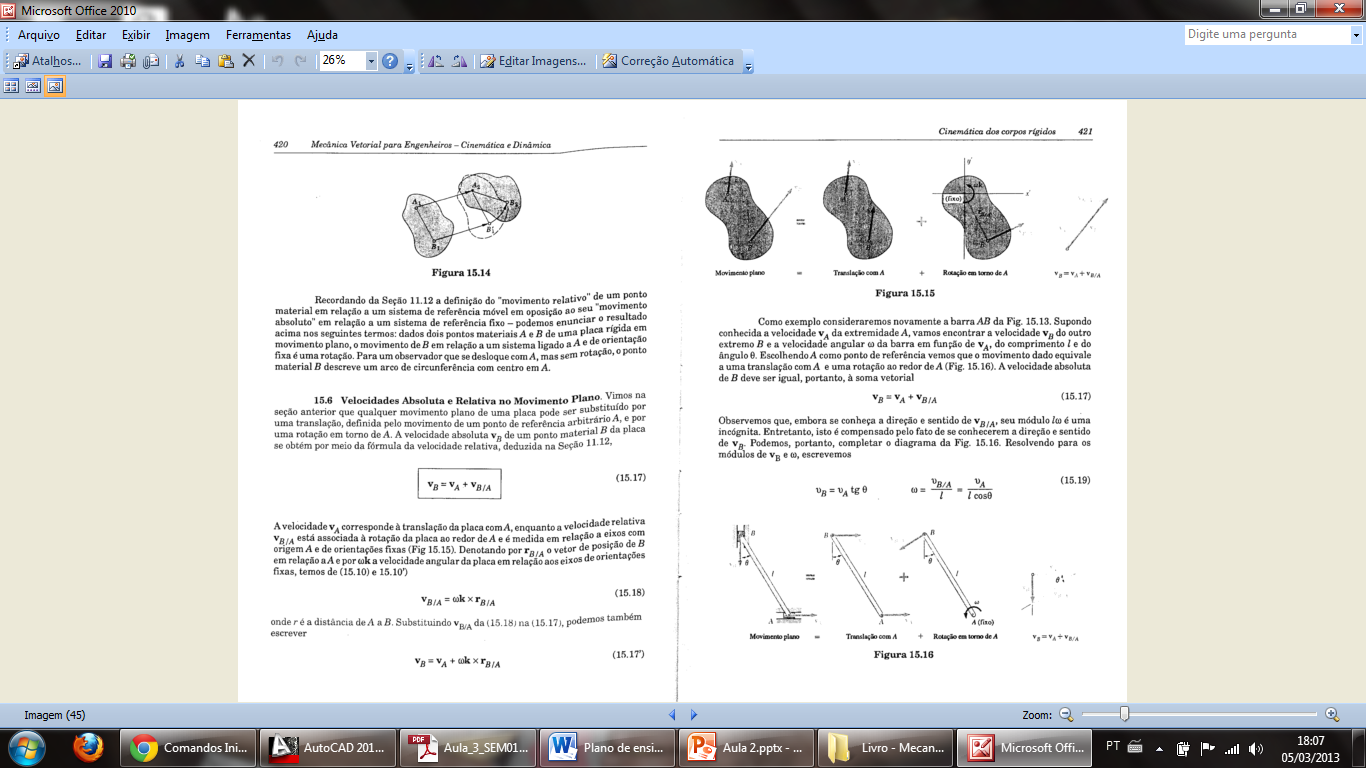 Corpo Rígido
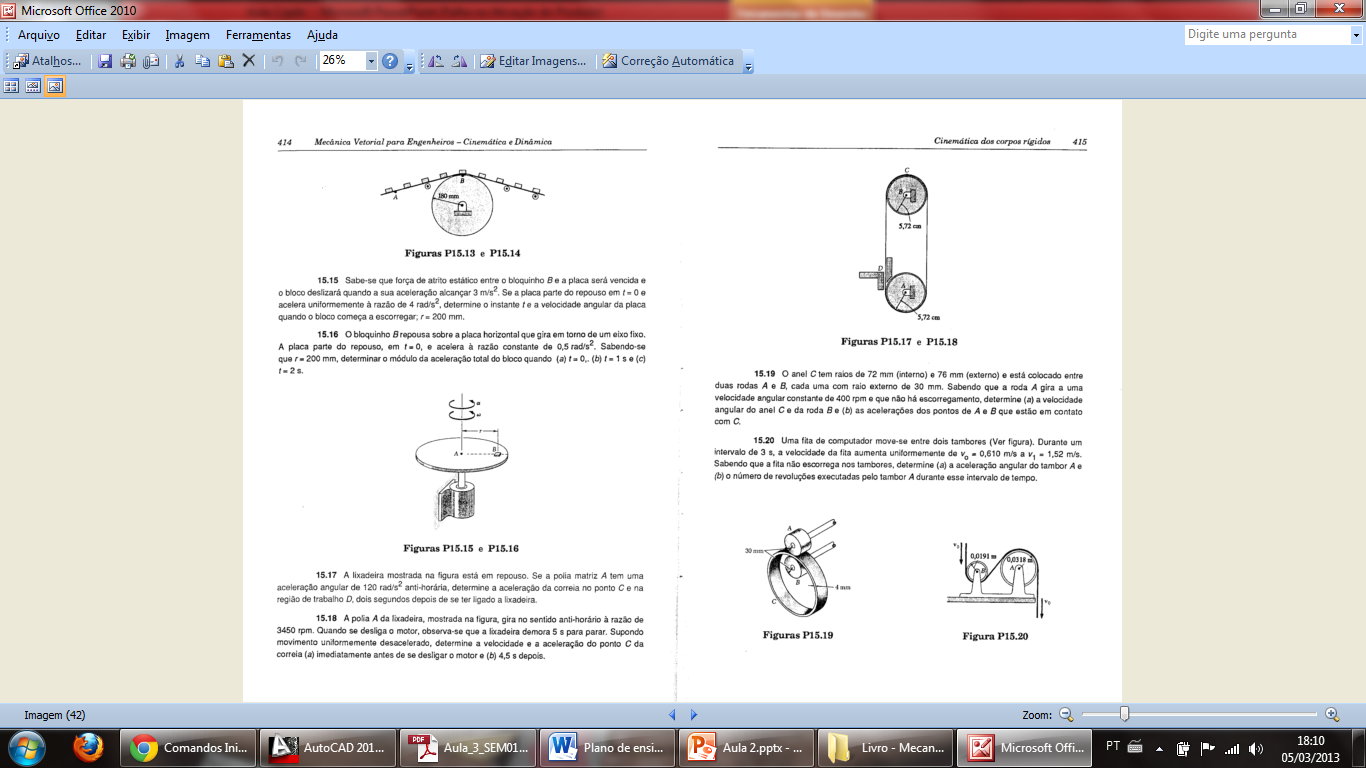 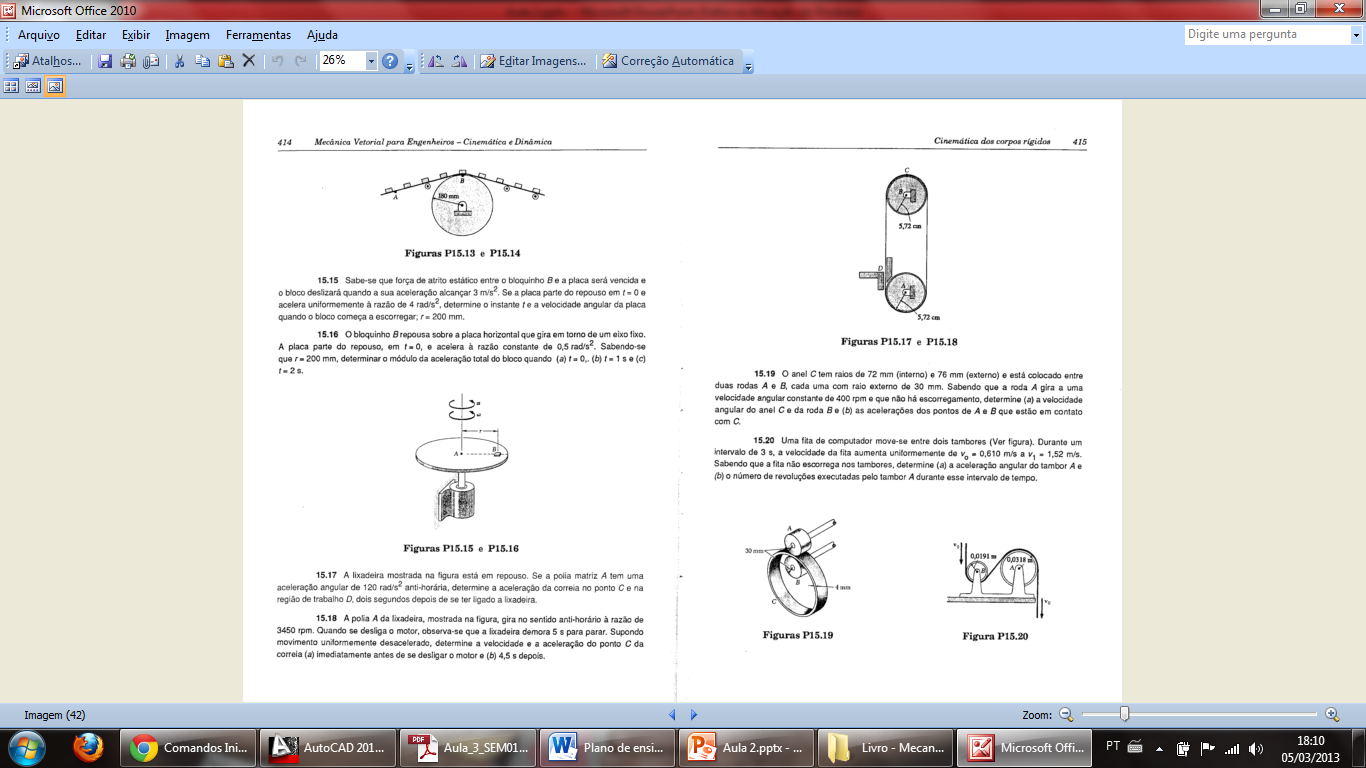 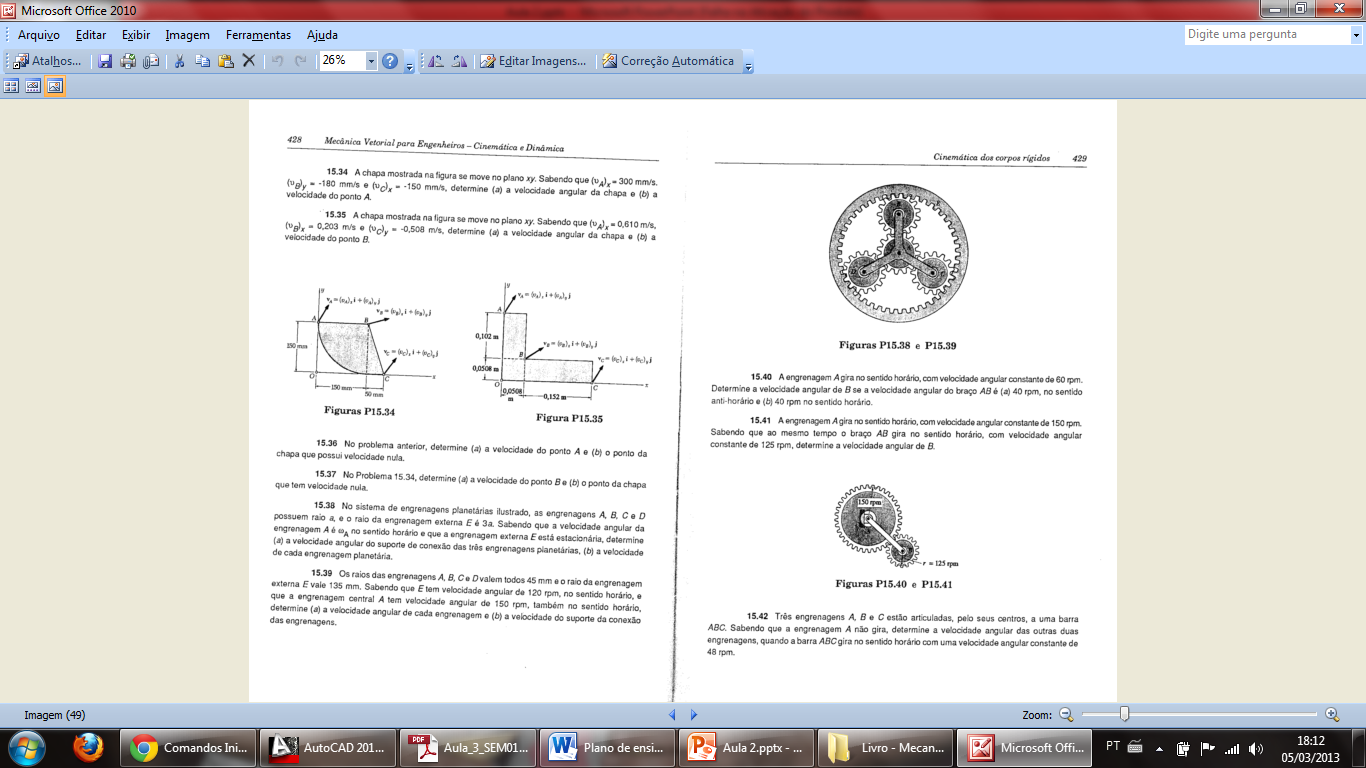 Lei de Grashof
Condição para rotação completa da barra motriz de mecanismo 4-barras.
“A soma da menor e da maior barra de um mecanismo 4-barras não pode ser maior que a soma das 2 outras barras”
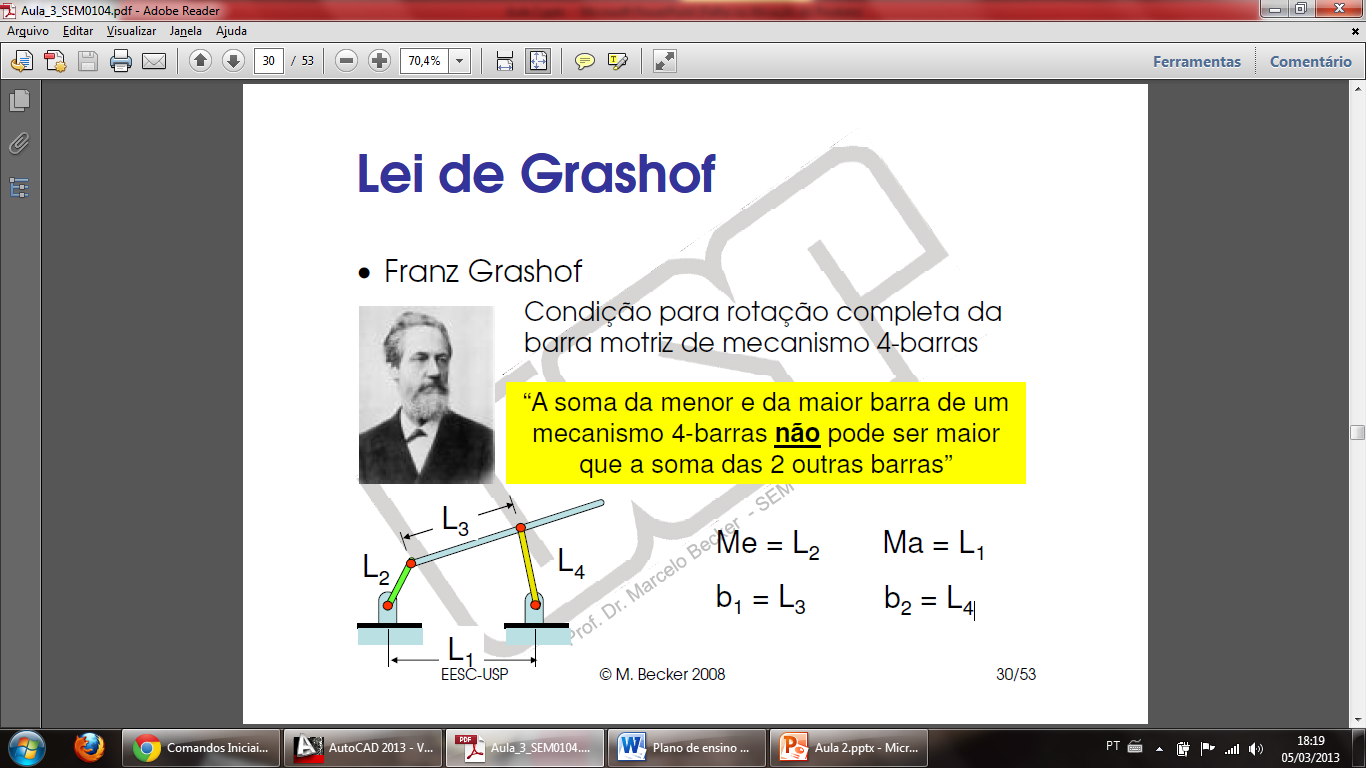 Me = L2

b1 = L3

Ma = L1

b2 = L4
Me+Ma ≤ b1+b2
Lei de Reuleaux
Condição para a montagem de um Mecanismo de 4 barras
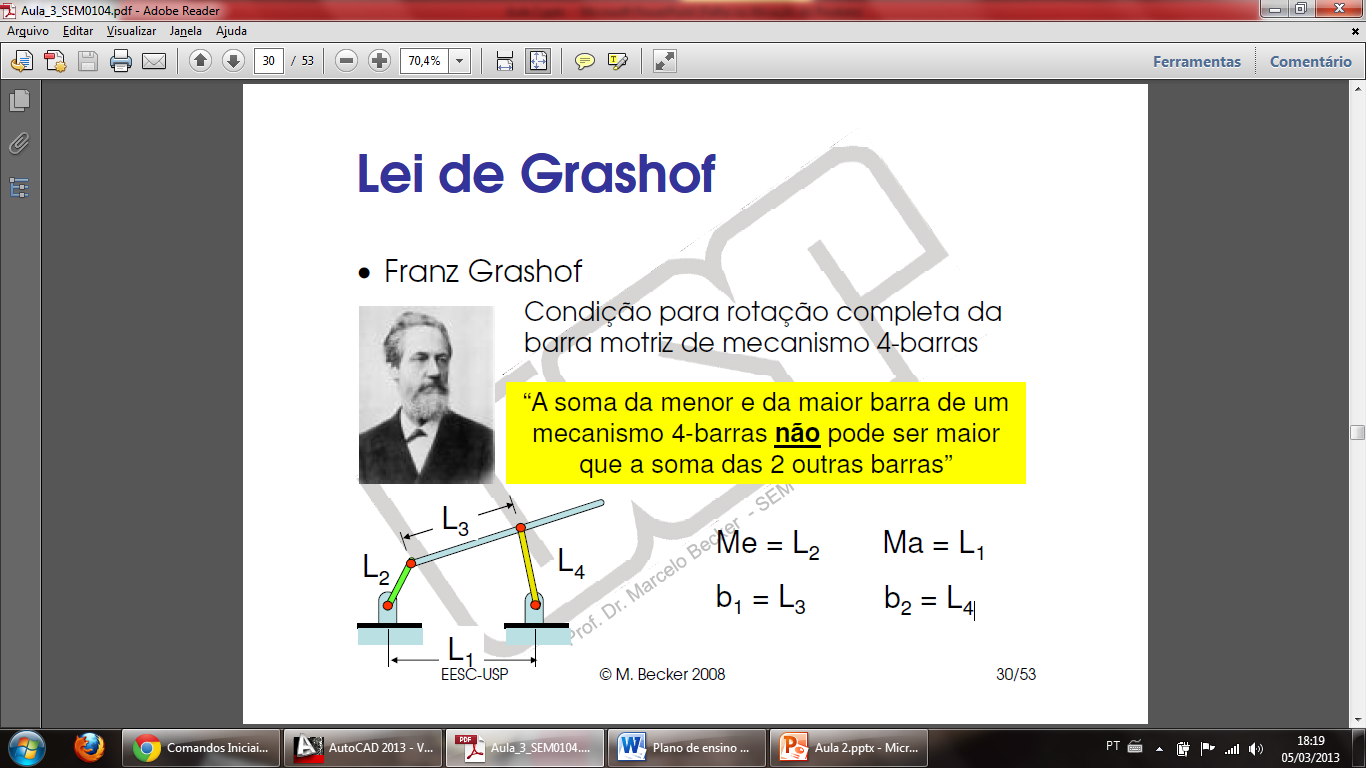 L2 = link motor

L1 = Solo

L3 = link acoplador

L4 = link seguidor
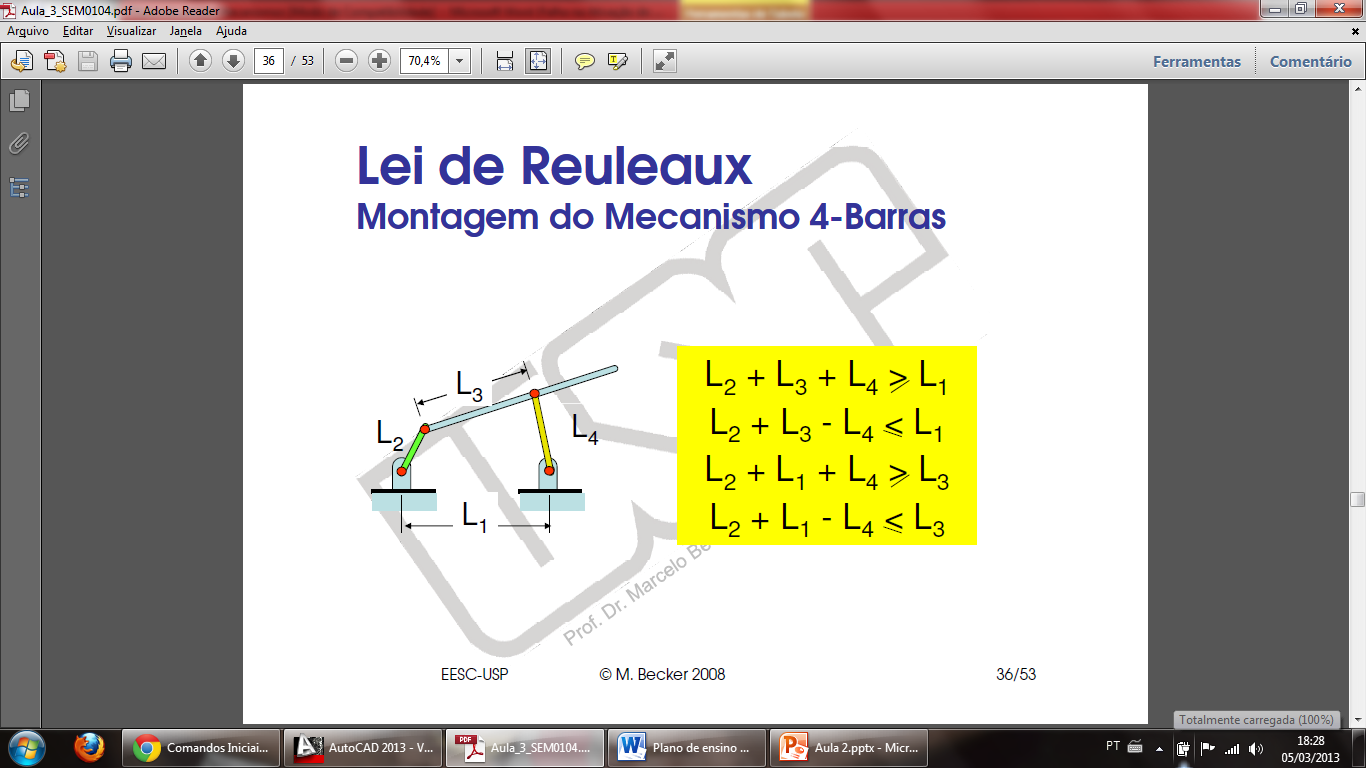 Mecanismos Simples
Mecanismos de 4 barras
Exemplo de Aplicação: Porta malas de um automóvel.
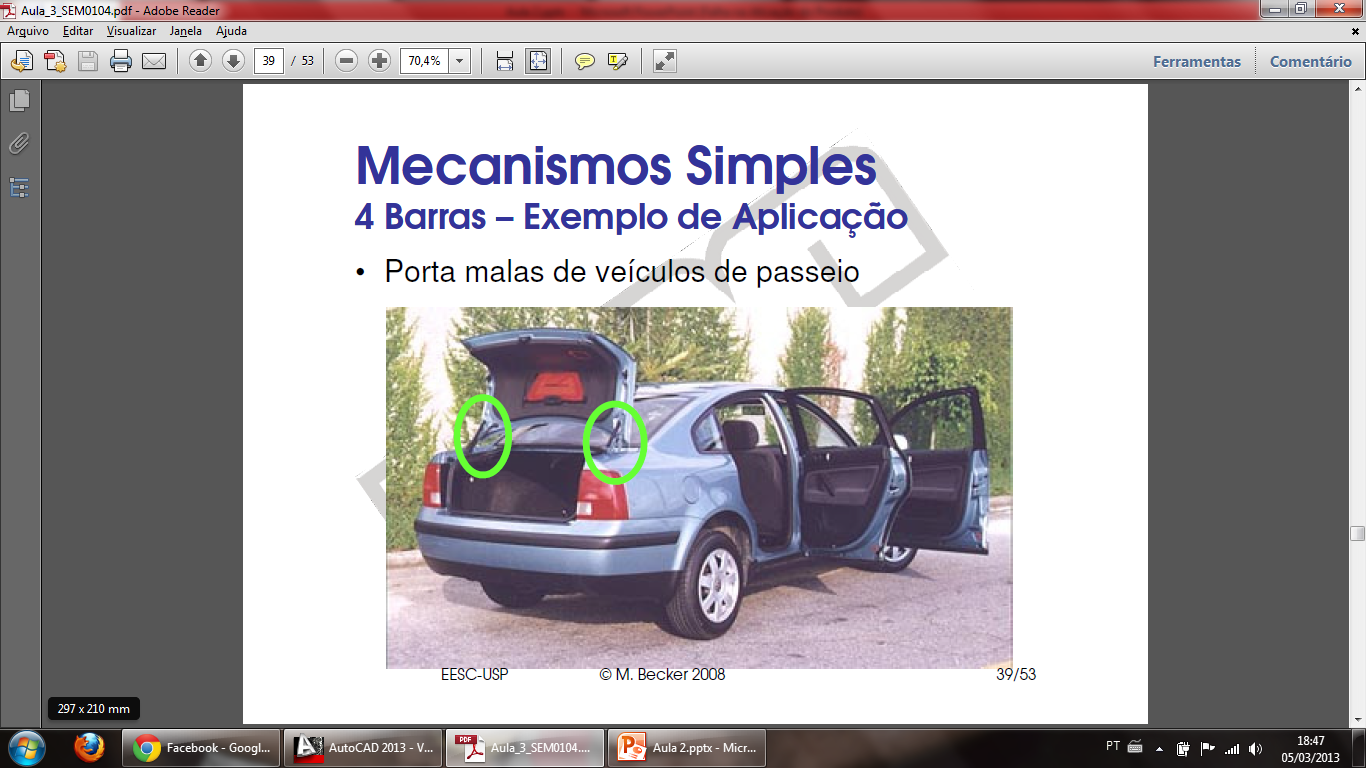 Mecanismos Simples
Biela-Manivela
	Exemplos de Aplicação: Motores de Combustão Interna, Máquinas Ferramenta, Compressores, etc.
Pistão
Biela
Manivela
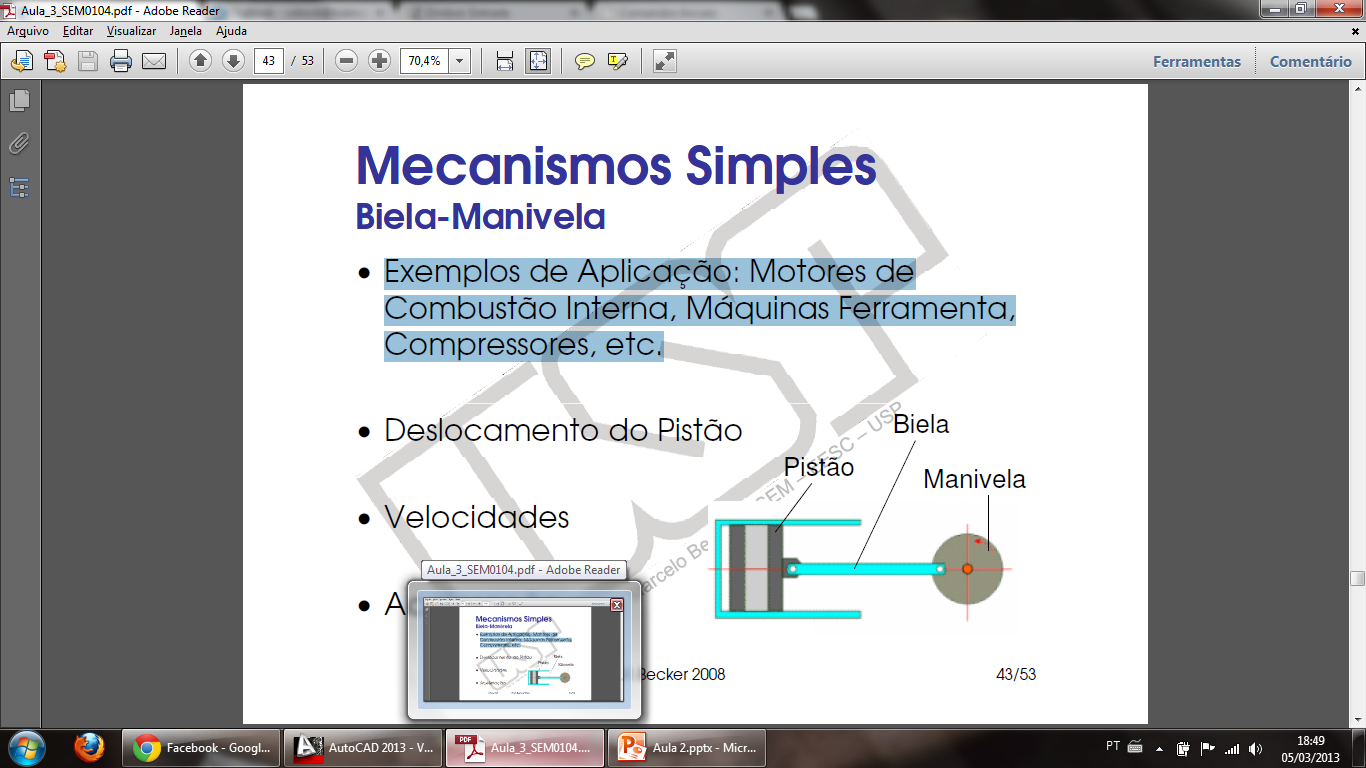 Mecanismos Complexos
União de 2 ou mais mecanismos simples
Exemplo: 4 barras + Biela-Manivela
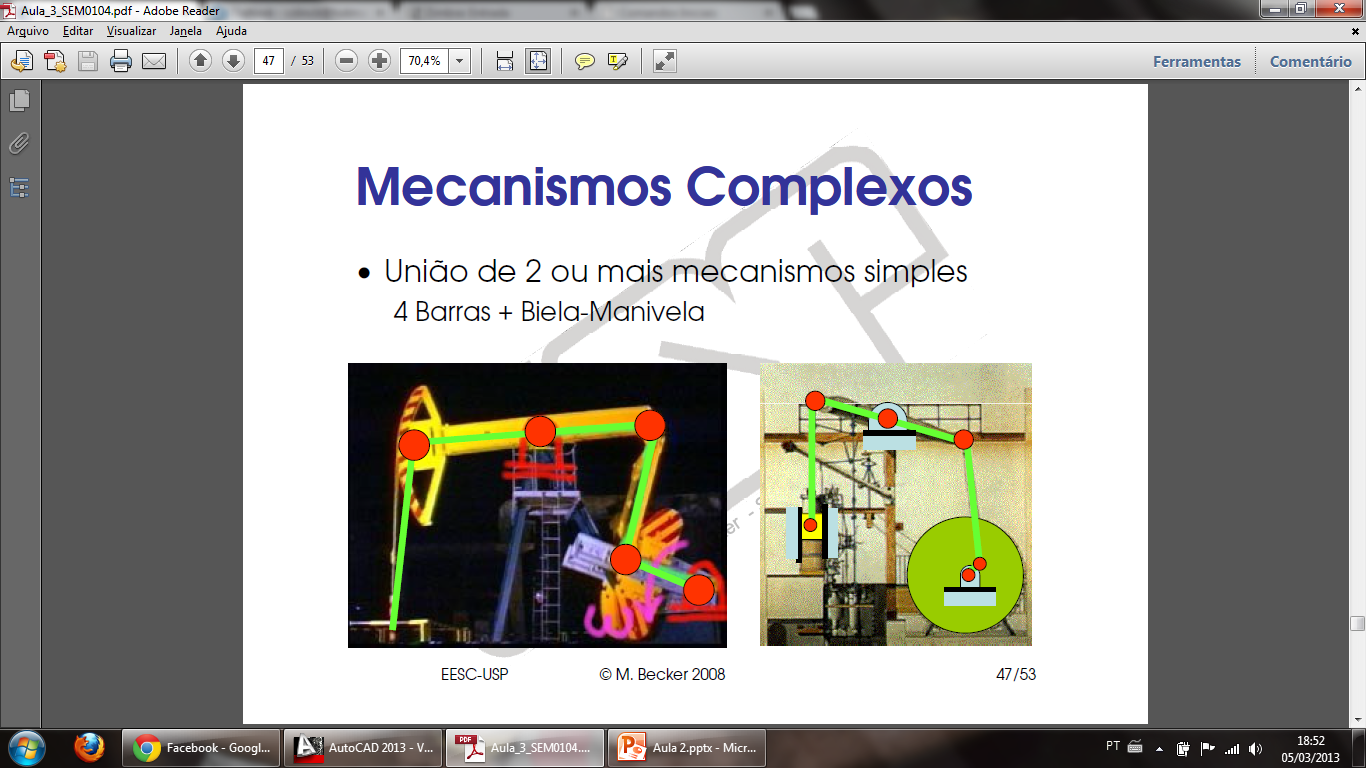 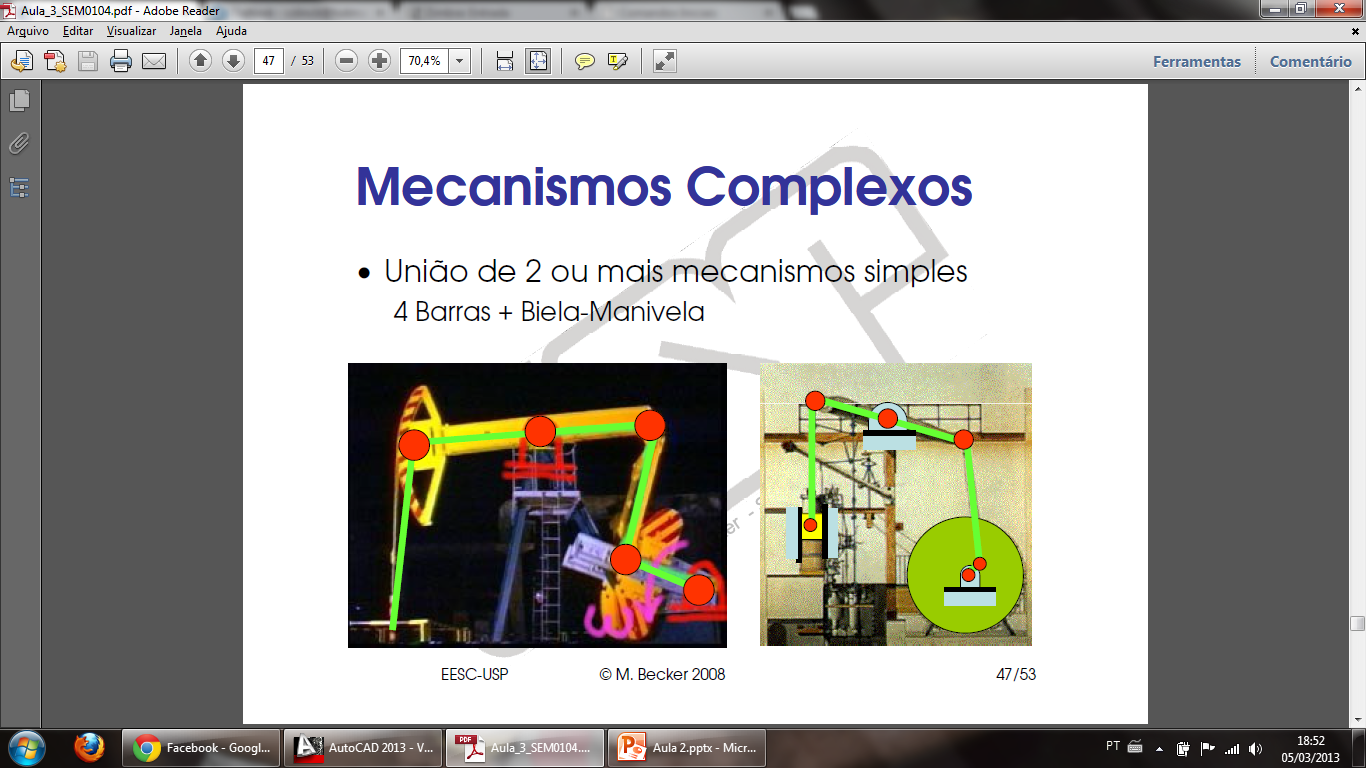 Mecanismos Complexos
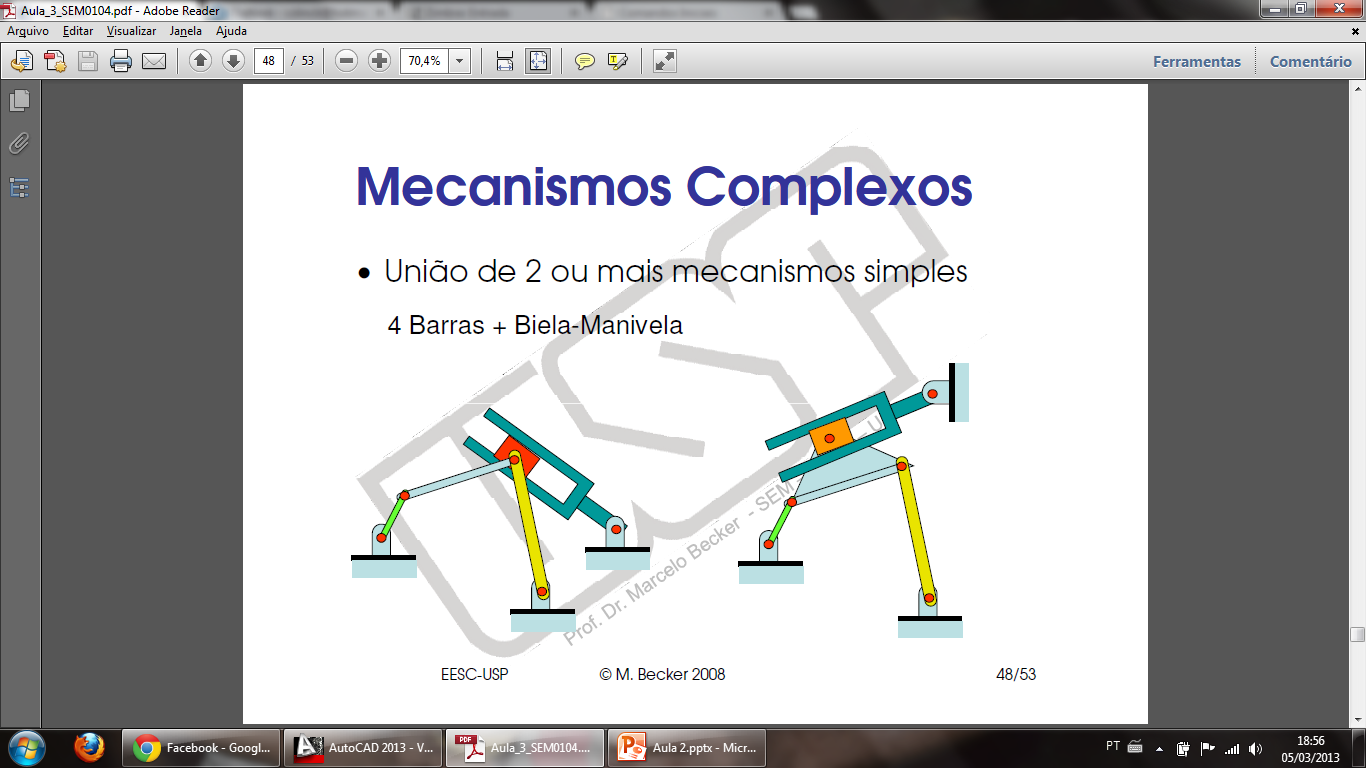 Mecanismos Complexos
Mecanismo Toggle
Sobrejulgar grandes resistências com pequenas forças
Aplicações: Prensas, Travas de Portas.
Barras CB e BO4 devem ter o mesmo comprimento.
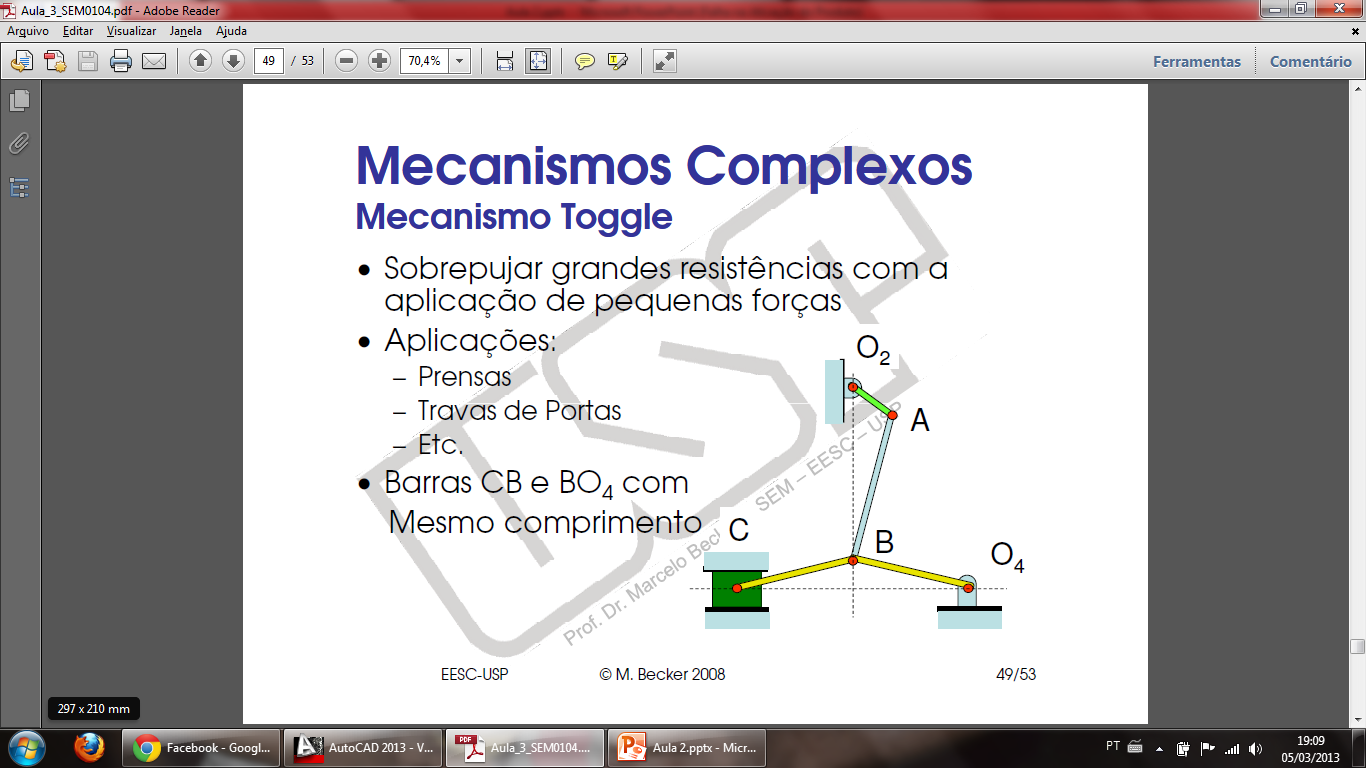 Mecanismos Complexos
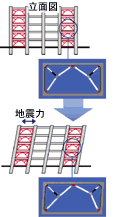 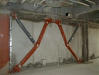